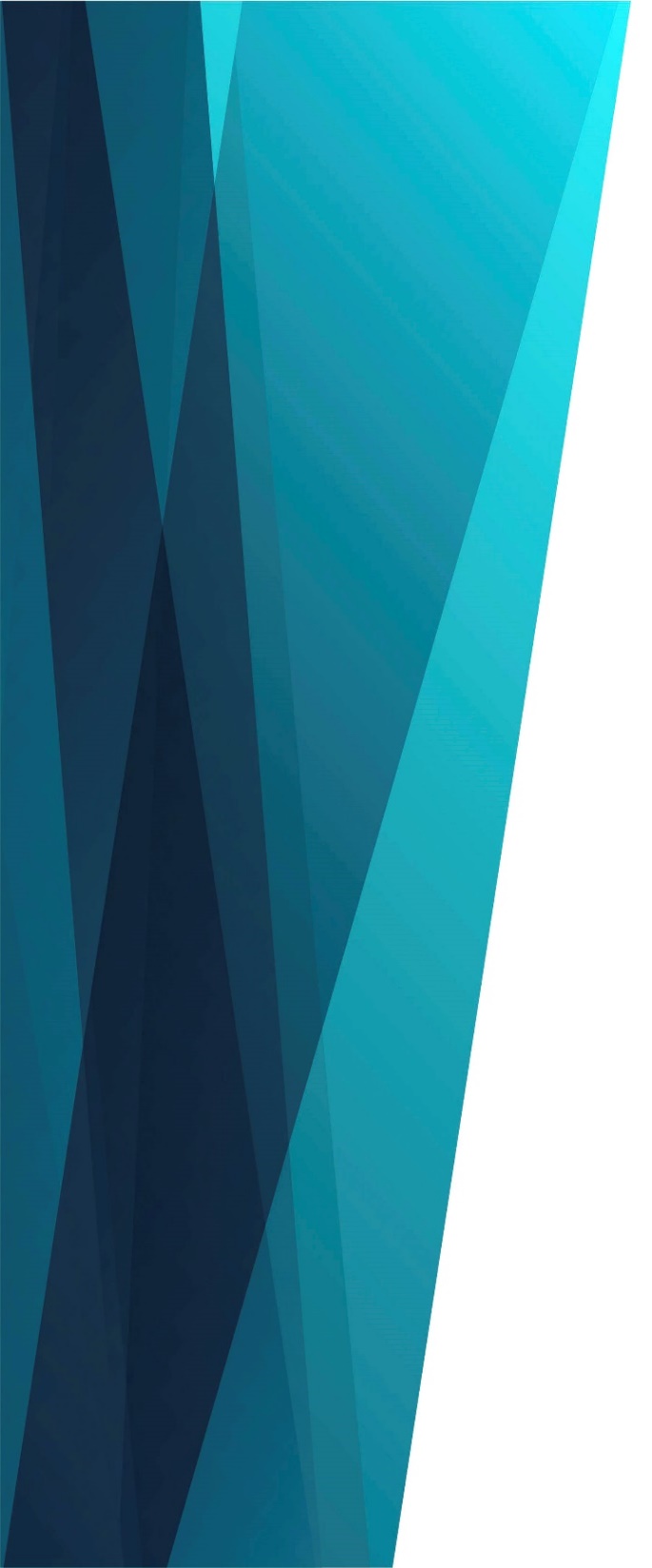 Прекрасный день Господний
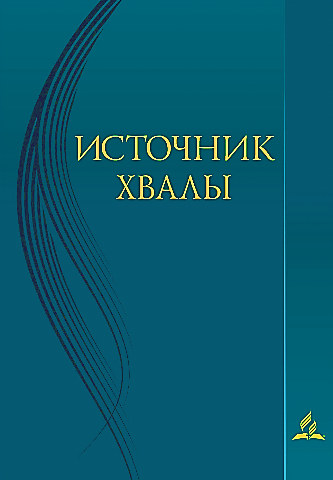 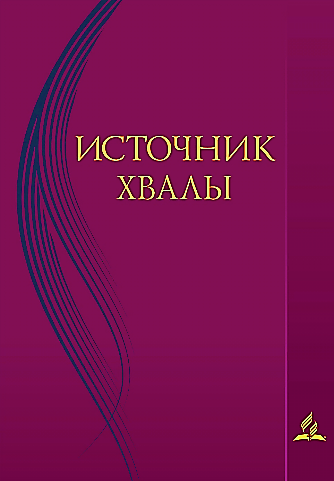 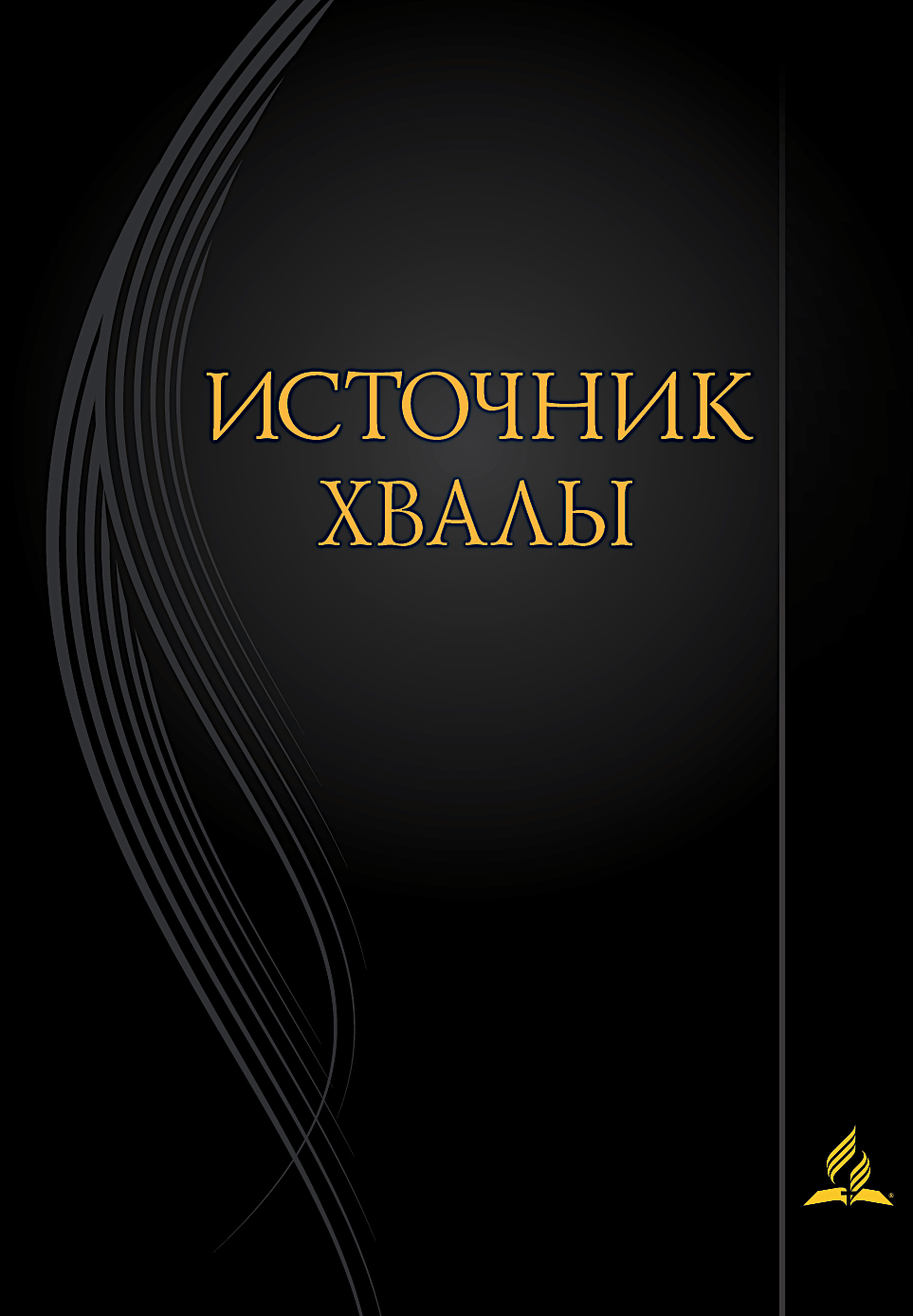 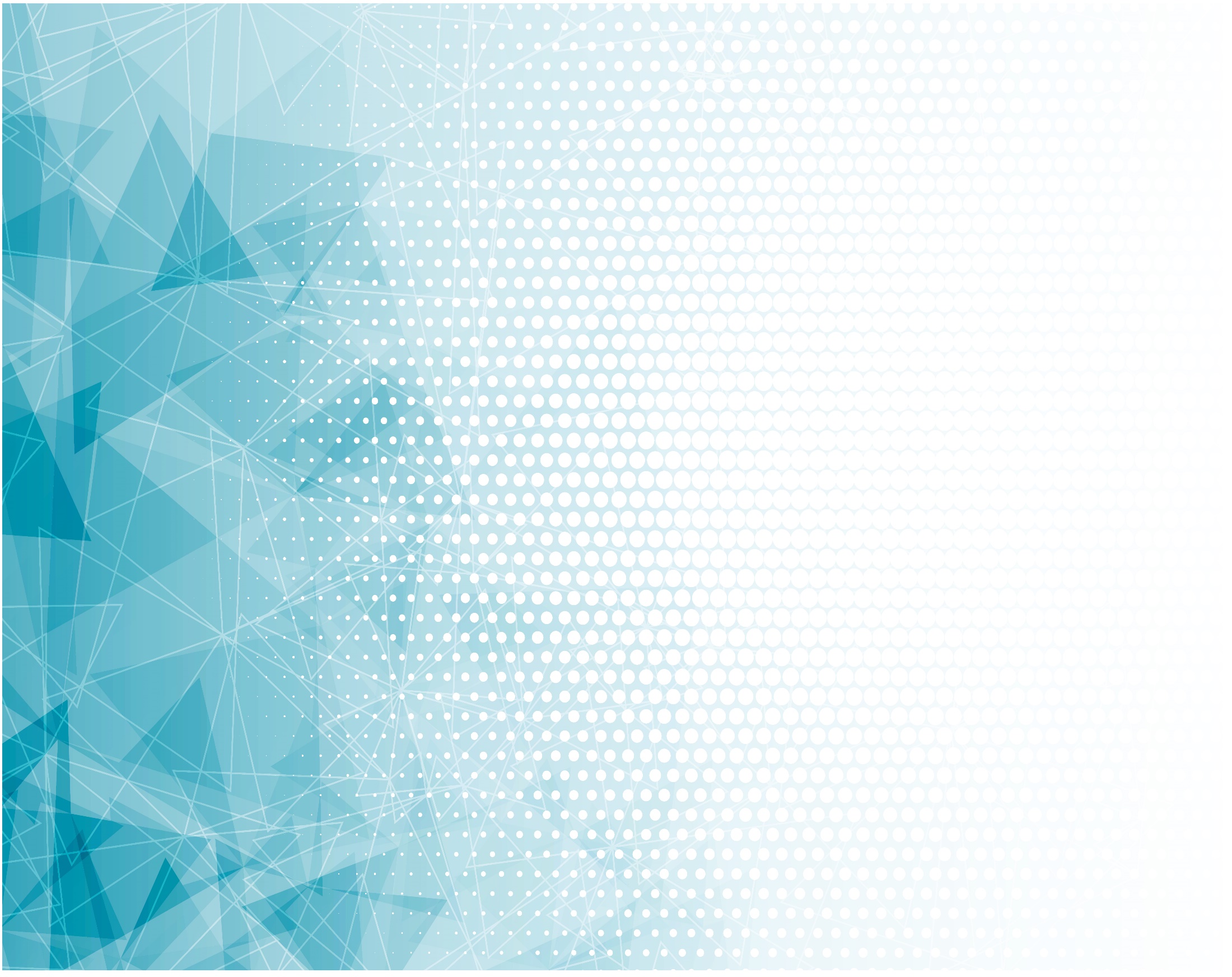 Прекрасный день Господний,
Святой покой субботний,
Прошел, и ночь вблизи.
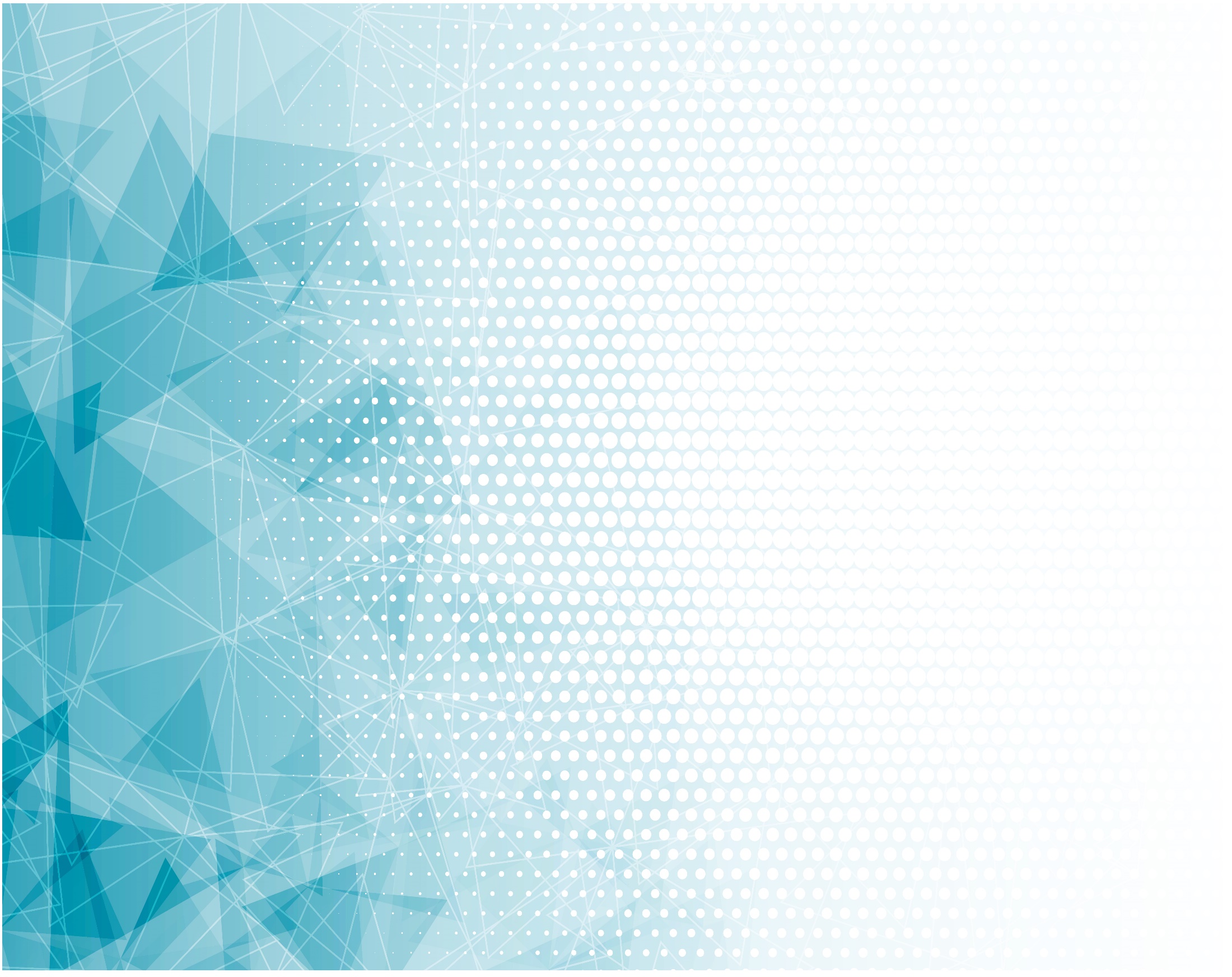 Все промыслы стремленья –

Тебе воздать хваленье

За все дары Твоей любви
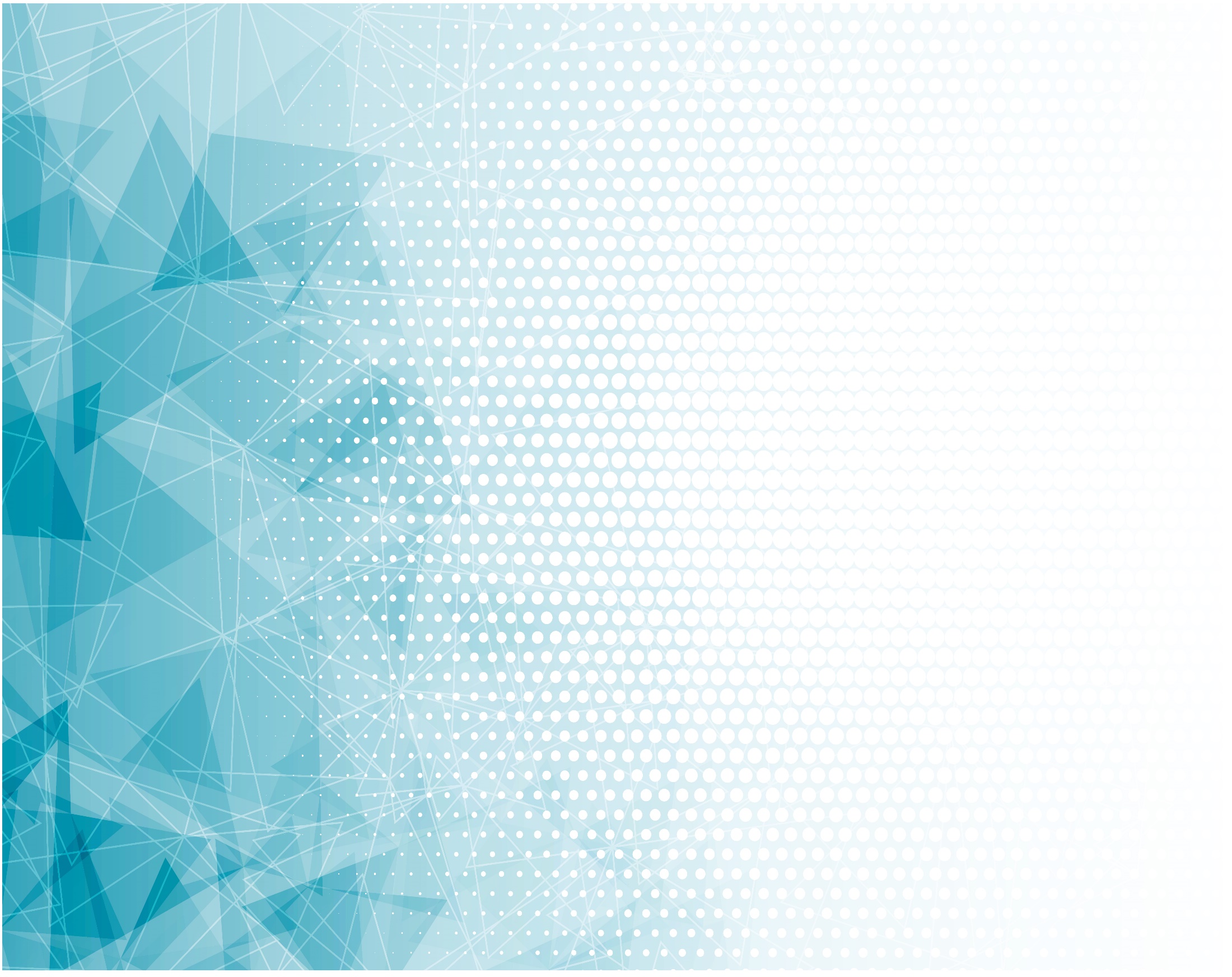 Блеск Божьего престола,

Весть вечного глагола,

И Дух Святой с небес;
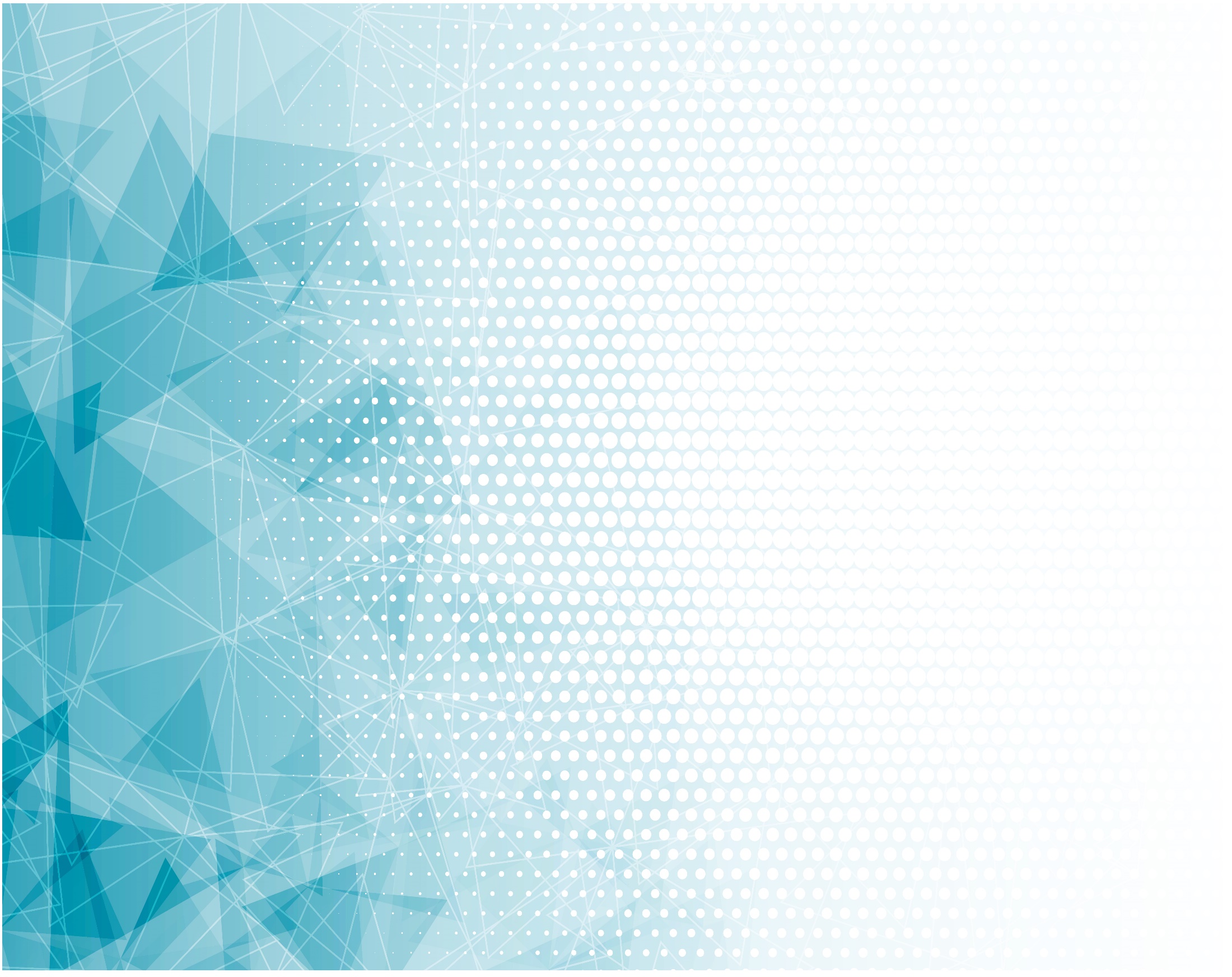 Что разум постигает,

Что сердце наполняет, - 

За все, за все хвала Тебе!
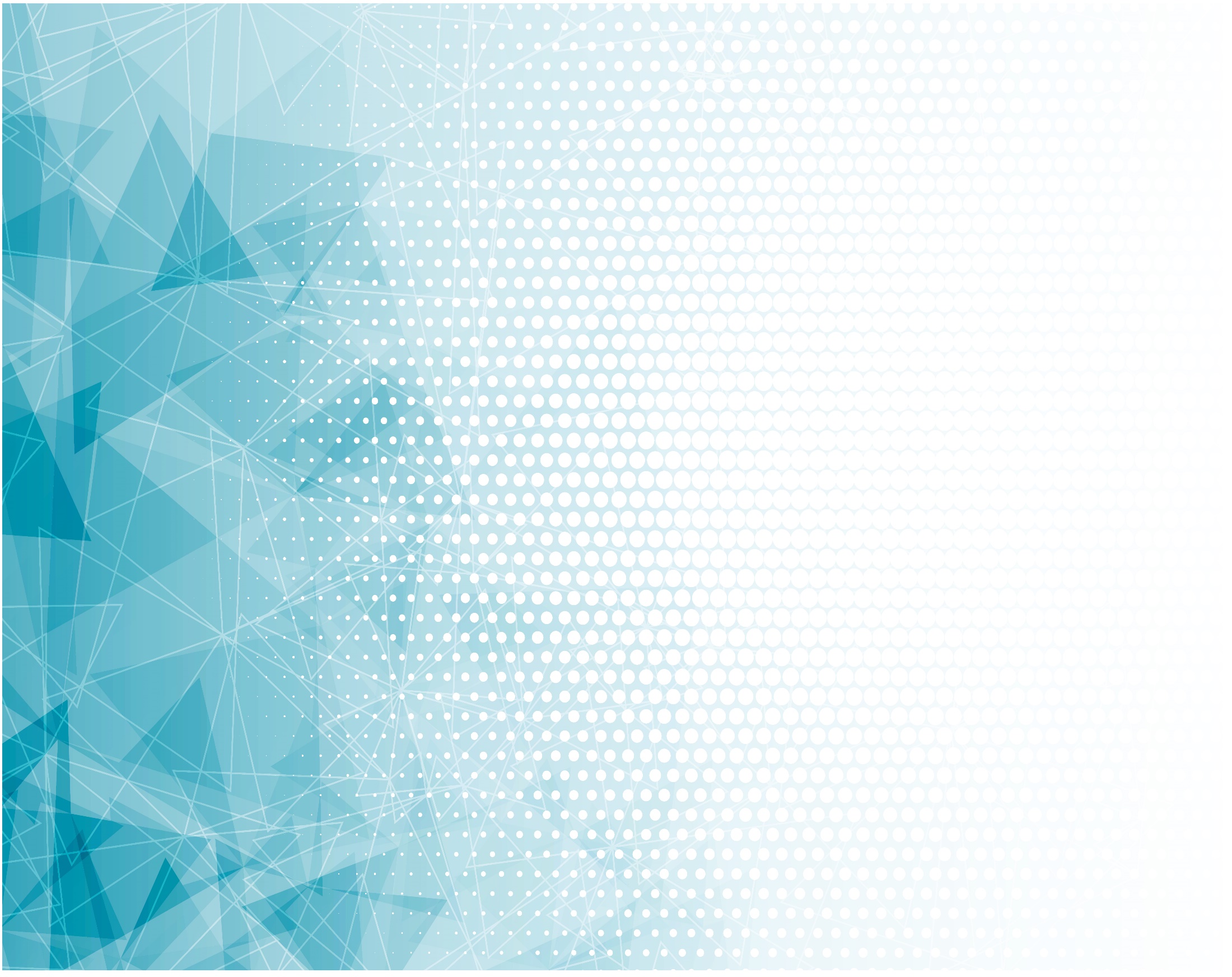 Пусть этот луч небесный,

Сей дивный свет чудесный,

На пользу светит нам,
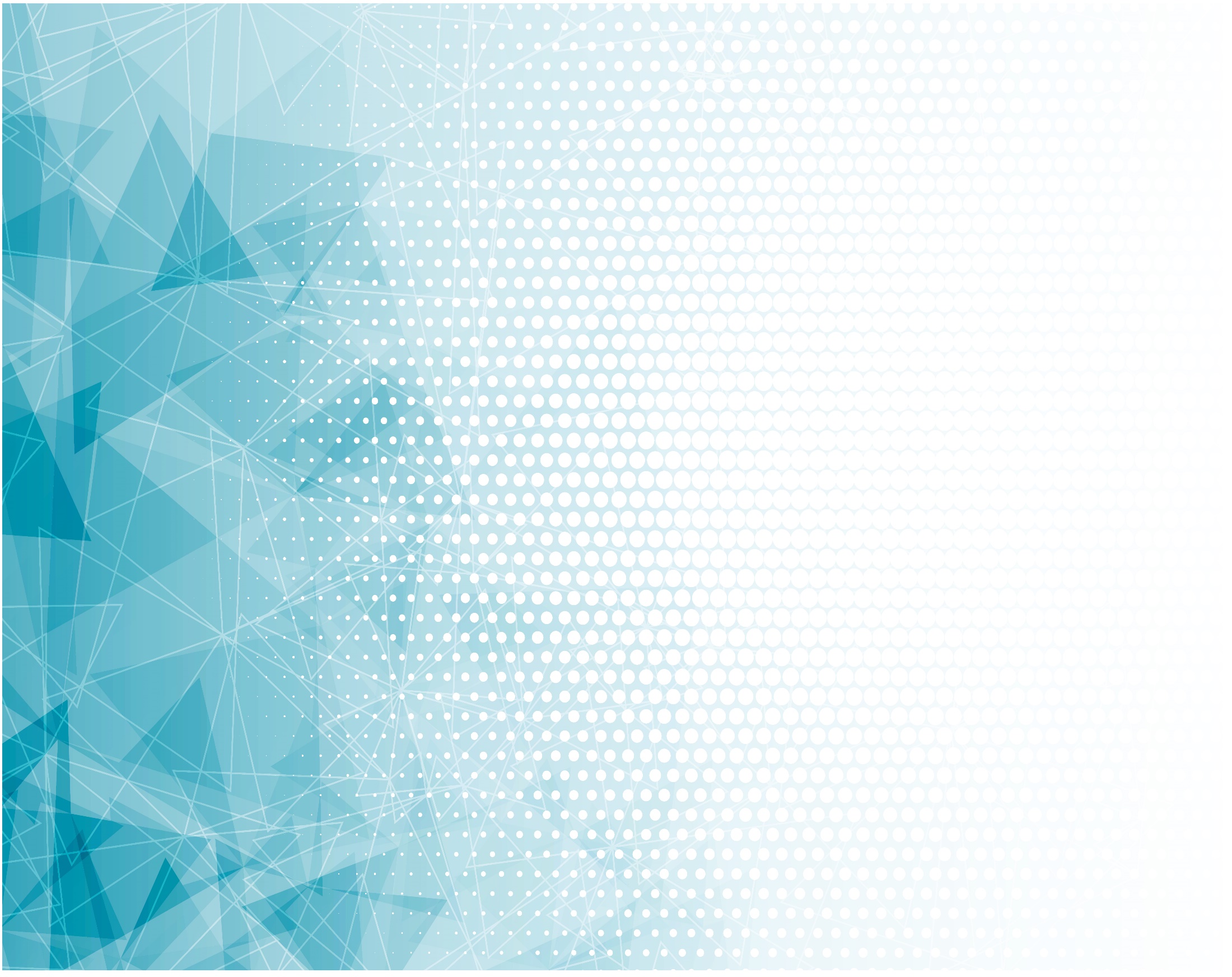 Где тьма все покрывает,

Вокруг все исчезает, 

Свет, тихий свет лей 

В сердце нам.
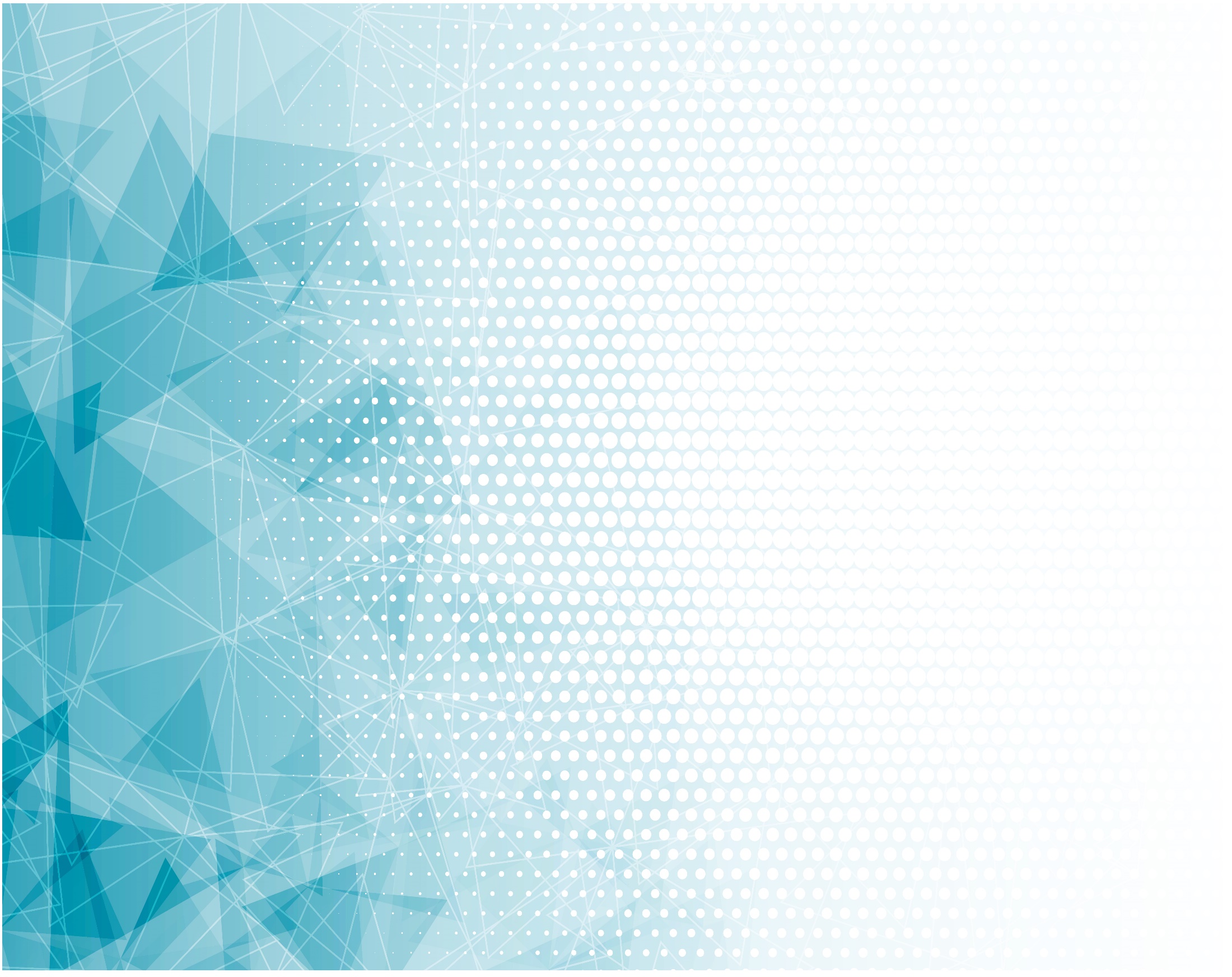 Излей Свой свет над мною,

Когда ночной порою

Глаза сомкнутся сном;
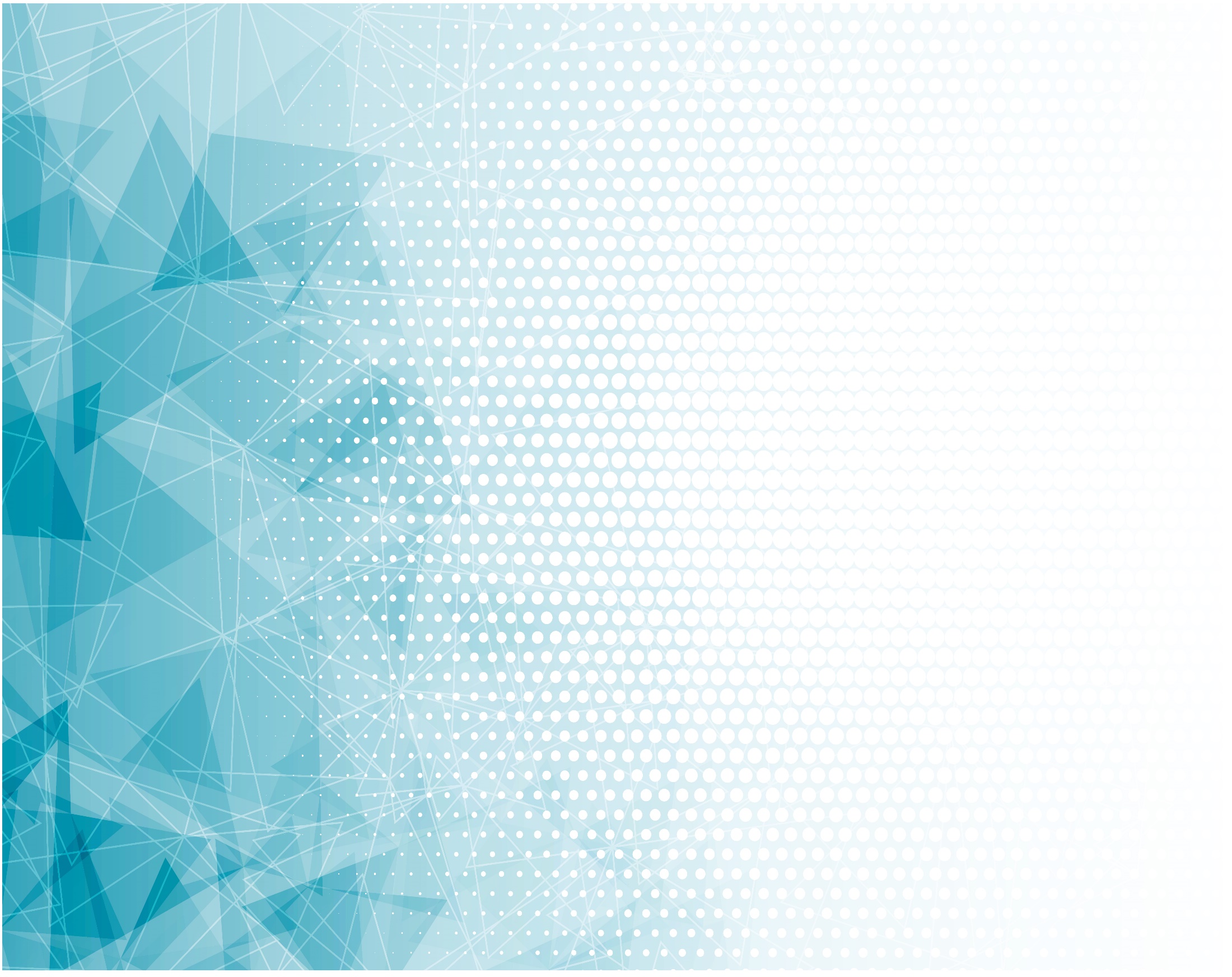 В тиши глубокой ночи, 

Когда смыкаем очи,

Ты, Боже, 

Бодрствуешь над мной.